Understand your Bible
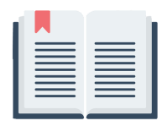 Session 2 Isaiah 11
Welcome
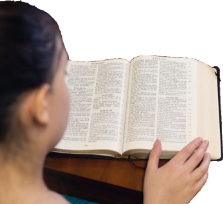 understandyourbible.org
1
Understand your Bible
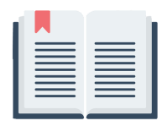 Session 2 Isaiah 11
Recap
Psalm 72:  What the world would be like ruled over and judged by a special royal son.
Background to Isaiah 11:
The prophet Isaiah lived under the threat of the powerful Assyrian Empire which took some Israelites captive. His book contains several prophecies about God’s promised special person.
What we will see in this chapter:
How the rule of God’s special person will be unlike that of any other ruler in the past 
What will happen to Israel and Judah
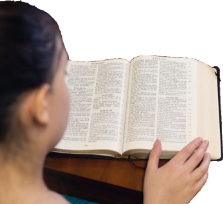 understandyourbible.org
2
Understand your Bible
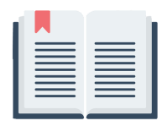 Session 2 Isaiah 11
1. Let us read Isaiah 11
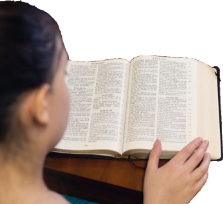 understandyourbible.org
3
Understand your Bible
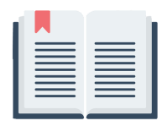 Session 2 Isaiah 11
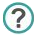 2. Questions
v 2 to 5. How will God’s special person use his wisdom?
He will have God’s wisdom to defend the helpless and overcome oppressors.
v 6 to 8. What will the natural world be like under his rule?
Under his rule the natural world will be at peace.
v 9 and 10. How will the nations react to this person?
All people will know God and will want to follow this special descendant of Jesse.
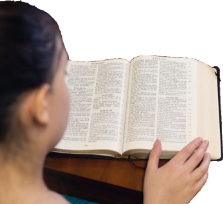 understandyourbible.org
4
Understand your Bible
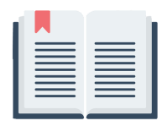 Session 2 Isaiah 11
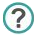 2. Questions
v 11 & 12. What will the Lord do for the outcasts of Israel and the dispersed of Judah?
He will regather Israel and Judah from all over the world.
v 13. What will happen to the envy of Ephraim and the persecution of Judah?
They will end.
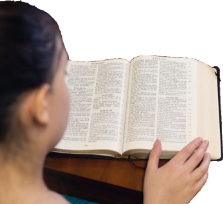 understandyourbible.org
5
Understand your Bible
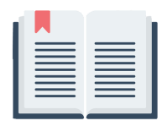 Session 2 Isaiah 11
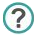 2. Questions
v 14. What will they do to the Philistines, Edom, Moab and the children of Ammon?
They will plunder and overpower them.
v 15 and 16. What will happen to the remnant from Assyria?
They will come back in the same way as they came out of Egypt.
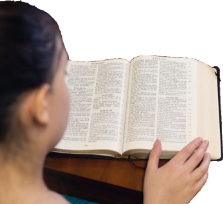 understandyourbible.org
6
Understand your Bible
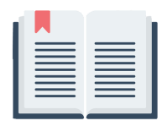 Session 2 Isaiah 11
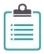 3. Related theme:
The special person will have God’s wisdom.
Verse(s)
Main point(s)
His rule will be free from corruption.
Psalm 72 v 1 and 2
His reign will be morally right with God.
Isaiah 32 v 1
He will bring justice to all.
Isaiah 42 v 1 and 4
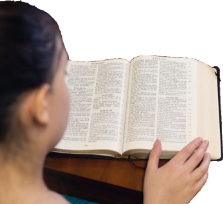 understandyourbible.org
7
Understand your Bible
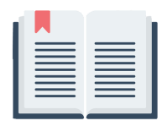 Session 2 Isaiah 11
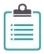 3. Related theme:
The special person will have God’s wisdom.
Verse(s)
Main point(s)
This wise, just king will be a descendant of king David.
Jeremiah 23 v 5
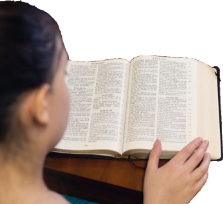 understandyourbible.org
8
Understand your Bible
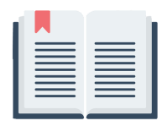 Session 2 Isaiah 11
Comments or questions
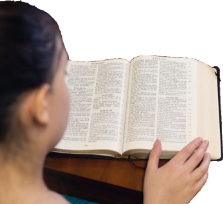 understandyourbible.org
9